Zwiastuny wiosny
Świat roślin i zwierząt
WIOSENNA POGODA
Na wiosnę zaczyna topnieć śnieg
I oczywiście topnieją też sople lodu. Wszystko budzi się do życia
W MARCU JAK W GARNCU
W marcu pogoda bywa różna, bo marzec to taki kucharz co miesza w wielkim garze trochę zimy trochę lata.
Od dziś czyli od 21 marca dzień będzie równy nocy. Od tej chwili zaczyna się WIOSNA i dzień będzie się wydłużał, a noc będzie się robiła coraz krótsza.
Wszystko budzi się do życia
Pojawiają się pierwsze pączki na drzewach
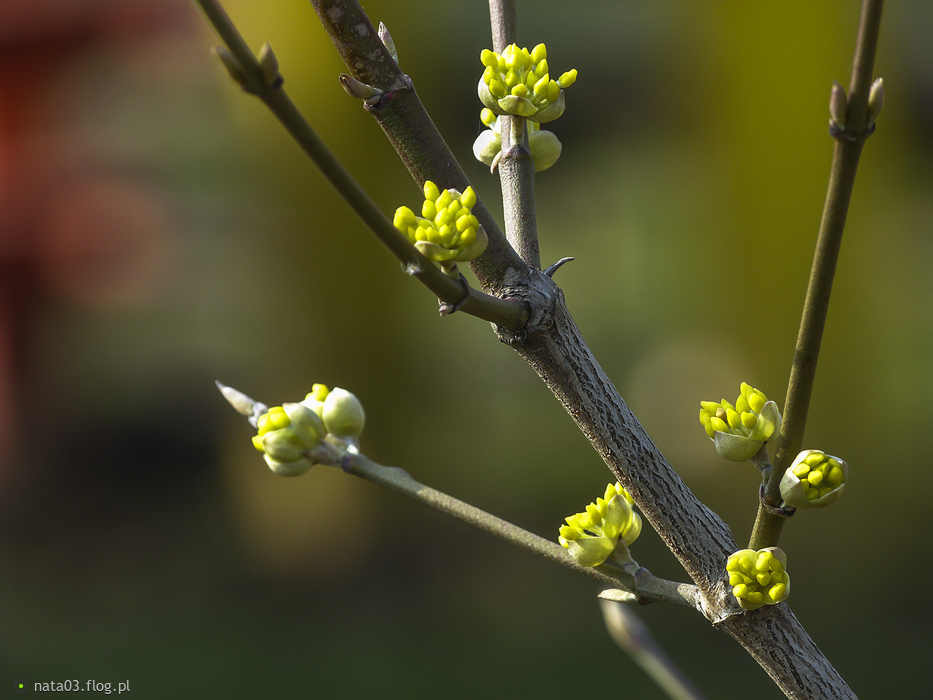 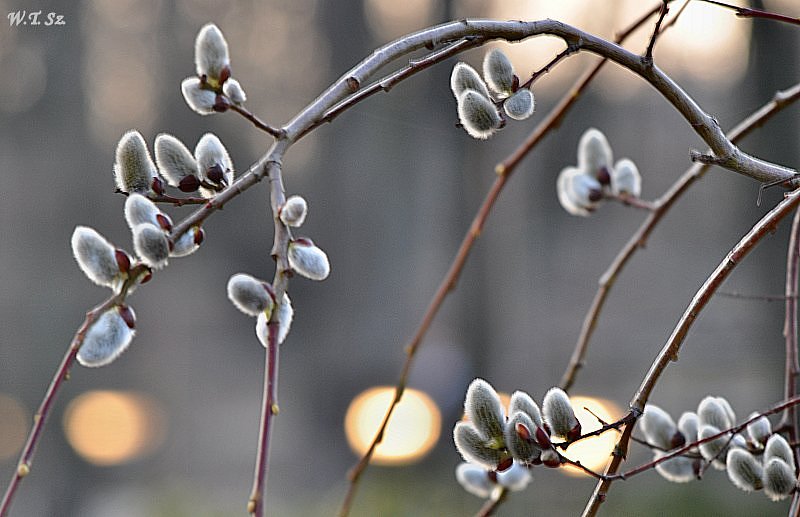 Pierwsze wiosenne kwiaty
Przebiśniegi
Sasanki
Pierwsze wiosenne kwiaty
Przylaszczki
Krokusy
Zwierzęta budzą się z zimowego snu
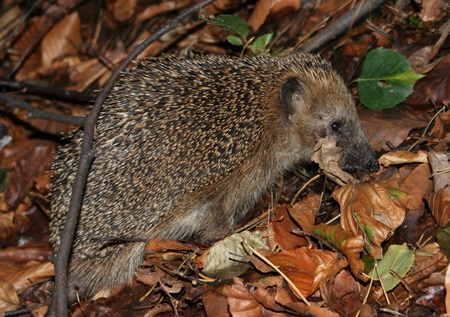 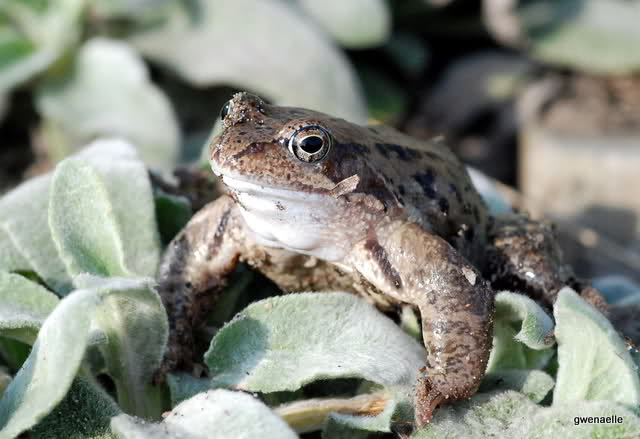 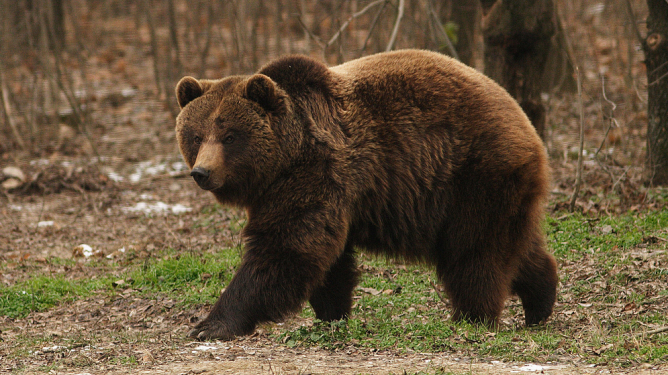 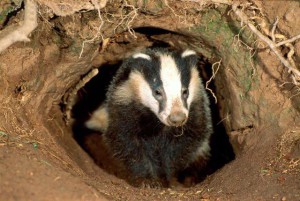 Pojawiają się pierwsi mali mieszkańcy łąki
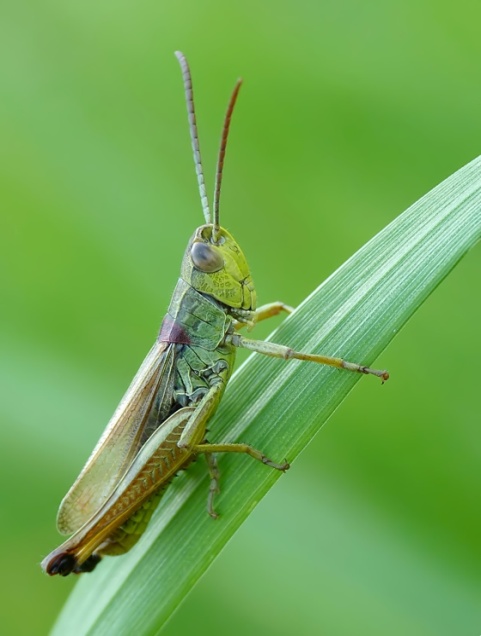 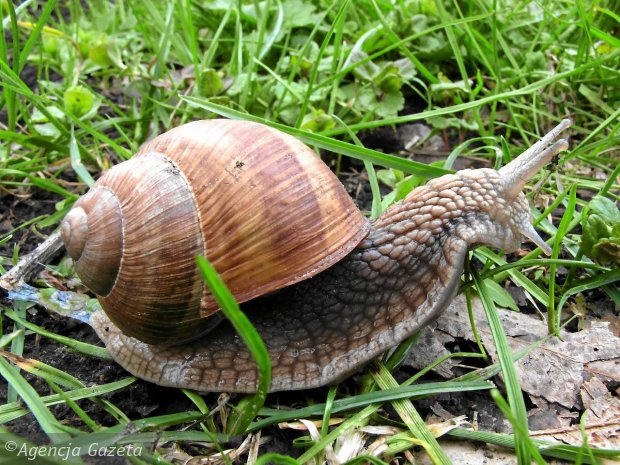 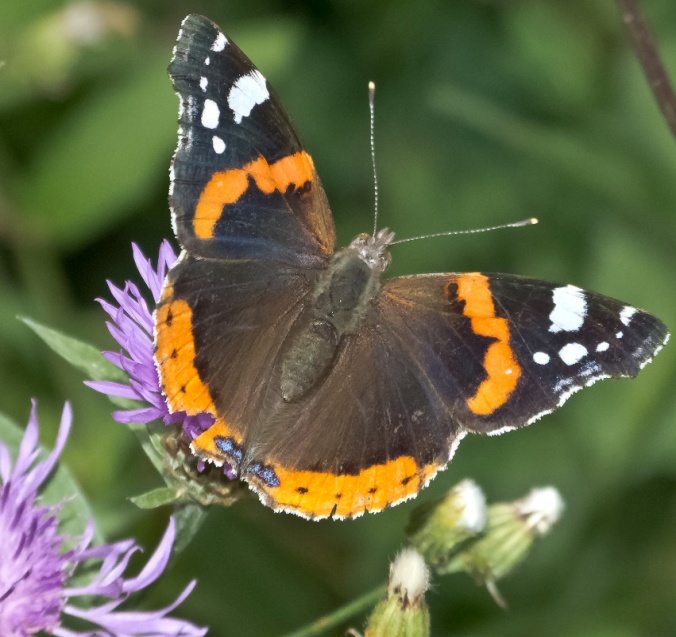 Ptaki, które wracają na wiosnę
Bociany
Jaskółki
Wiosenne ptaki
Skowronek
Szpak
Marzanna
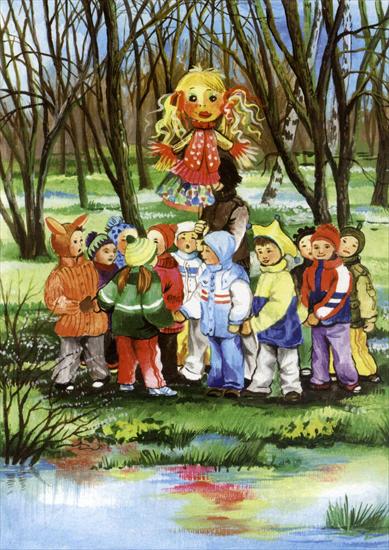 Tradycją związaną z pierwszym 				dniem wiosny 
				jest topienie lub palenie 					Marzanny- 
				kukły wykonanej ze słomy, 
				przyozdobionej kolorowym ubraniem
Dziękuję za uwagę
Przygotowała: Agnieszka Piechnik